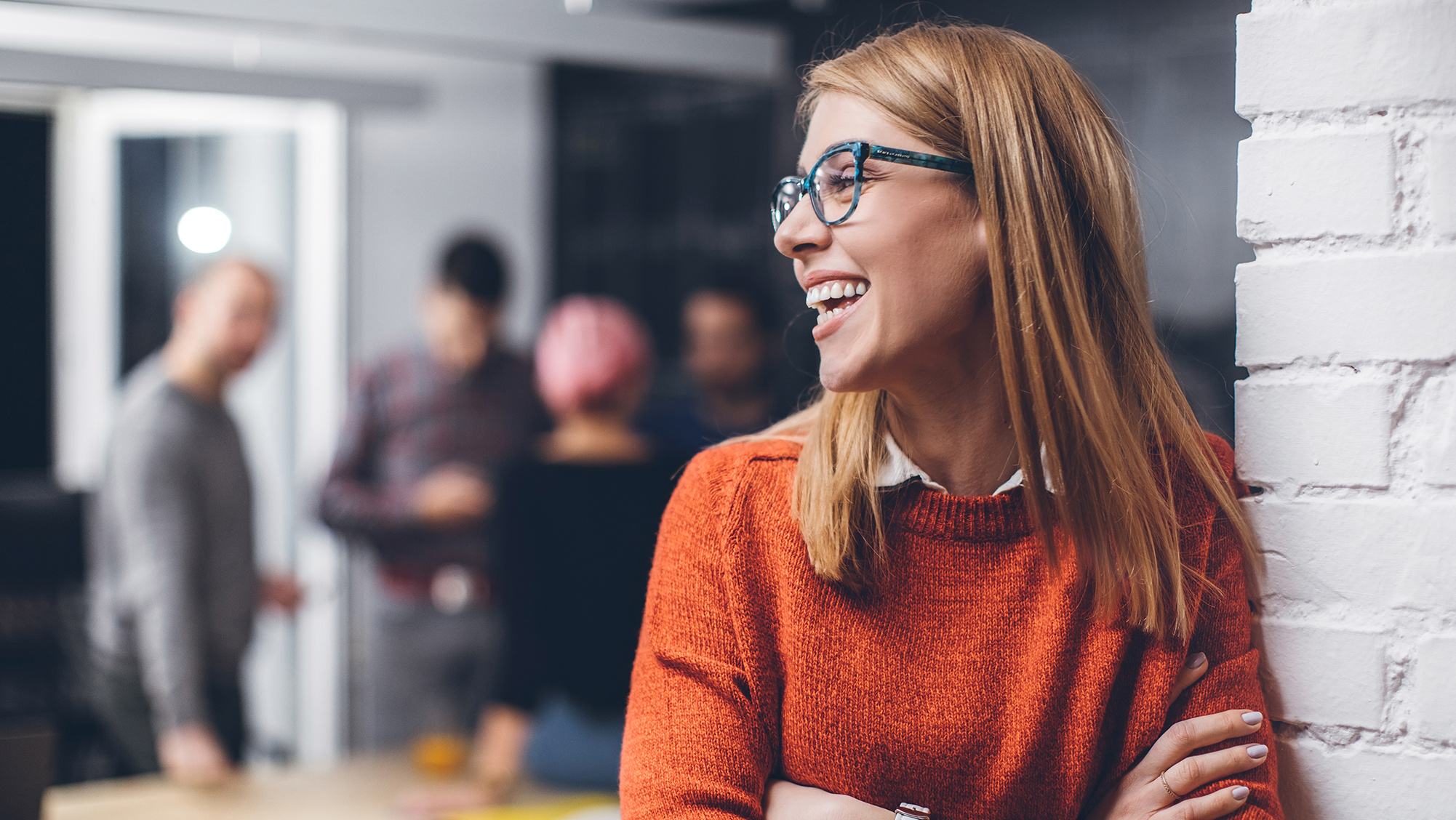 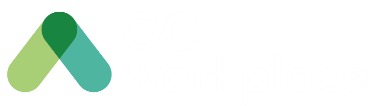 Final report – COMING SOON
A report on your project and change management journey
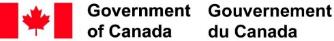 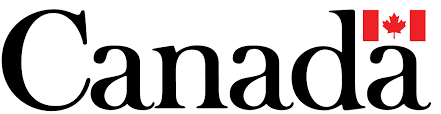